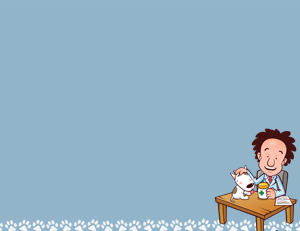 Государственное бюджетное дошкольное образовательное учреждение детский сад № 11 комбинированного вида Красносельского района Санкт-Петербурга
ВЕТЕРИНАРНАЯ КЛИНИКА 
«ЗДОРОВЫЙ БЕГЕМОТИК»

Сюжетно-ролевая игра для детей
 старшего дошкольного возраста 

Составила и провела воспитатель
первой квалификационной категории
Мясоедова Светлана Петровна
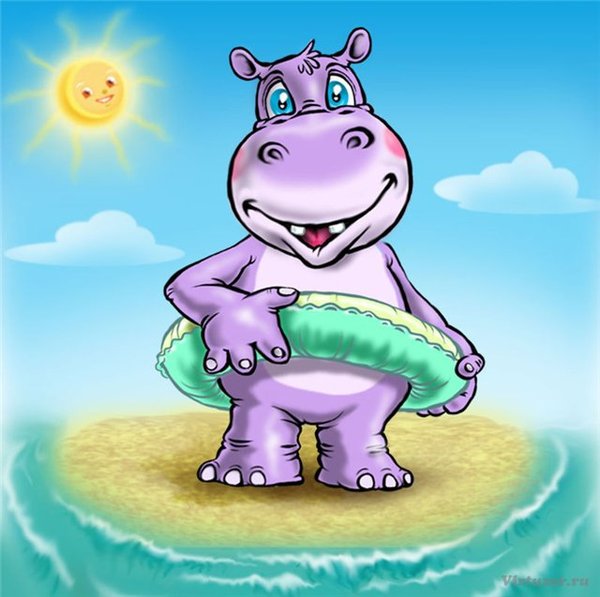 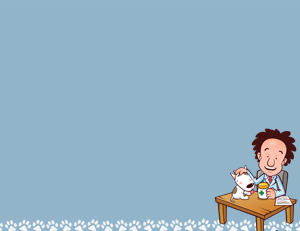 Задачи
Формировать представления детей о работе ветеринара, клиники и её функциях;
Обучать самостоятельному пользованию атрибутами игры, предметами – заместителями.  Распределять роли, выражать свои пожелания;
Воспитывать умение договариваться, искать справедливые и взаимоприемлемые решения спорных вопросов;
Продолжать поддерживать желание ухаживать за животными, бережно к ним относиться. Расширять диапазон эмоций через общение с ними;
Обогащать словарный запас: ветеринарная клиника, вакцина, вакцинация, порода, холка.
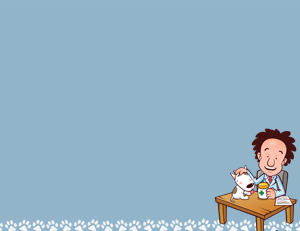 Содержание игры
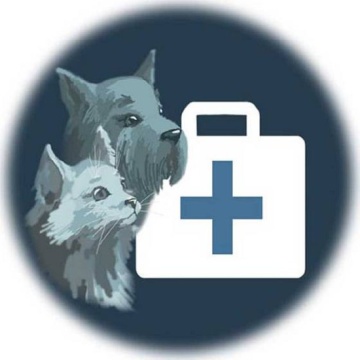 Подготовительный этап:
Экскурсия в медицинский кабинет д/с:
 наблюдение за работой врача
 (прослушивание фонендоскопом, смотрит горло, задает вопросы, осматривает живот).
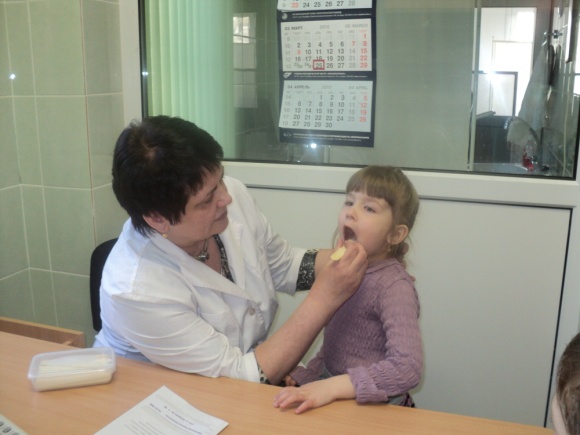 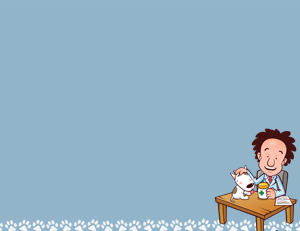 Чтение и слушание сказки К.Чуковского 
«Доктор Айболит» (книги и аудиозапись).
 Рассматривание с детьми иллюстраций к сказке К.Чуковского «Доктор Айболит».
 Чтение лит. Произведений: Э.Успенский «Играли в больницу», В.Маяковский «Кем быть?».
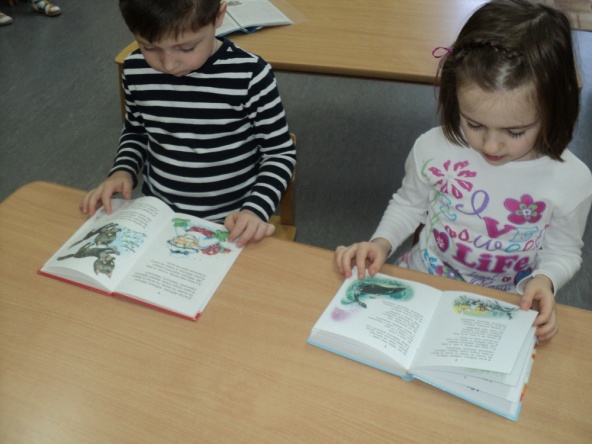 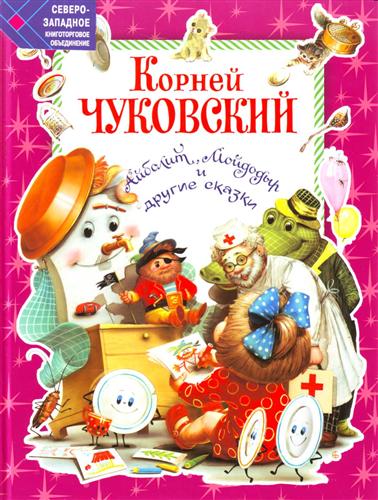 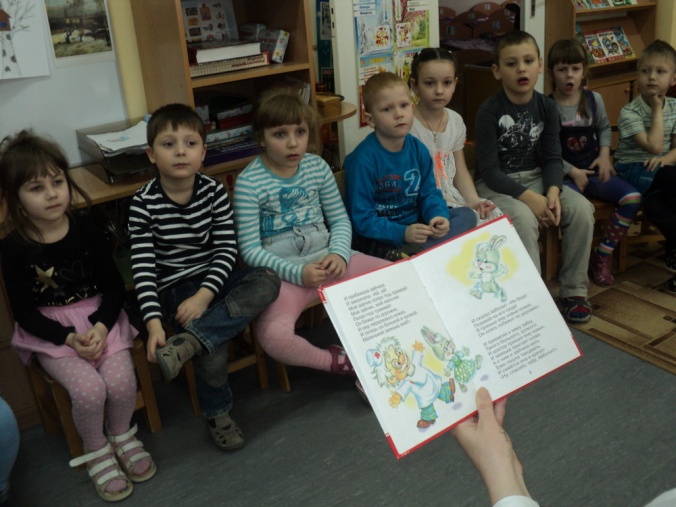 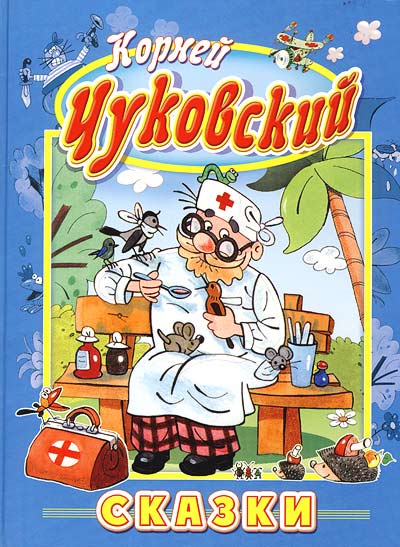 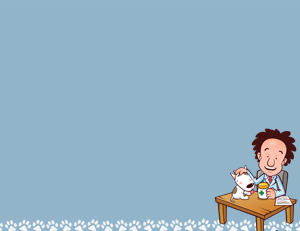 Рассматривание медицинских инструментов: фонендоскоп, шпатель, термометр, пинцет и др.
 Д/и «Ясочка простудилась».
 Беседа с детьми о работе ветеринарного врача.
Рисования «Мой домашний питомец», «Мое любимое животное».
 Изготовление с детьми атрибутов к игре с привлечением родителей (халаты, шапки, рецепты, мед. карты,
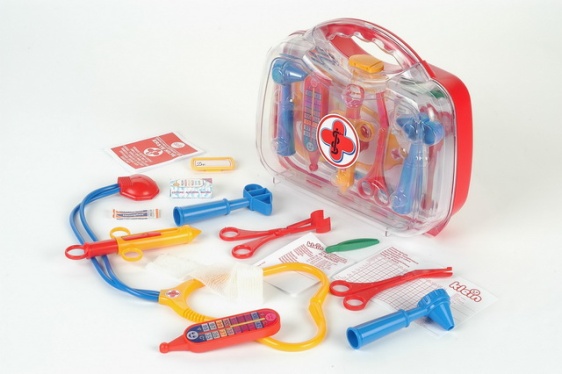 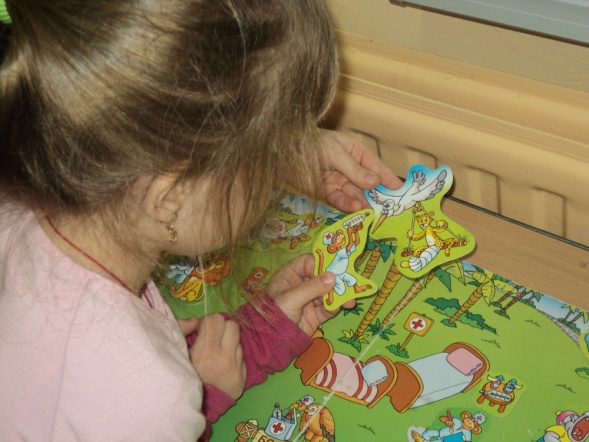 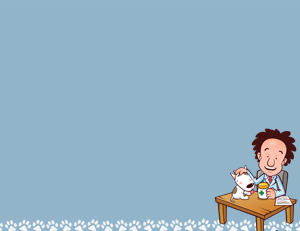 Игровые действия (проведение игры):

Добро пожаловать в 
Ветеринарную клинику 
«Здоровый Бегемотик!»
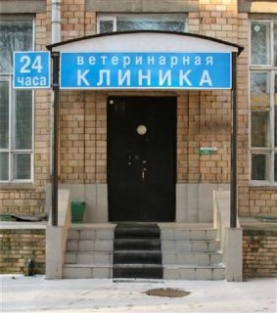 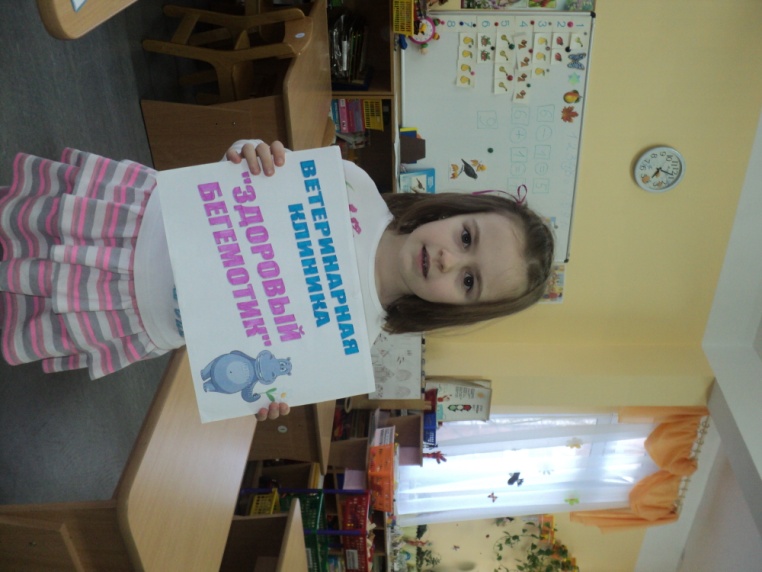 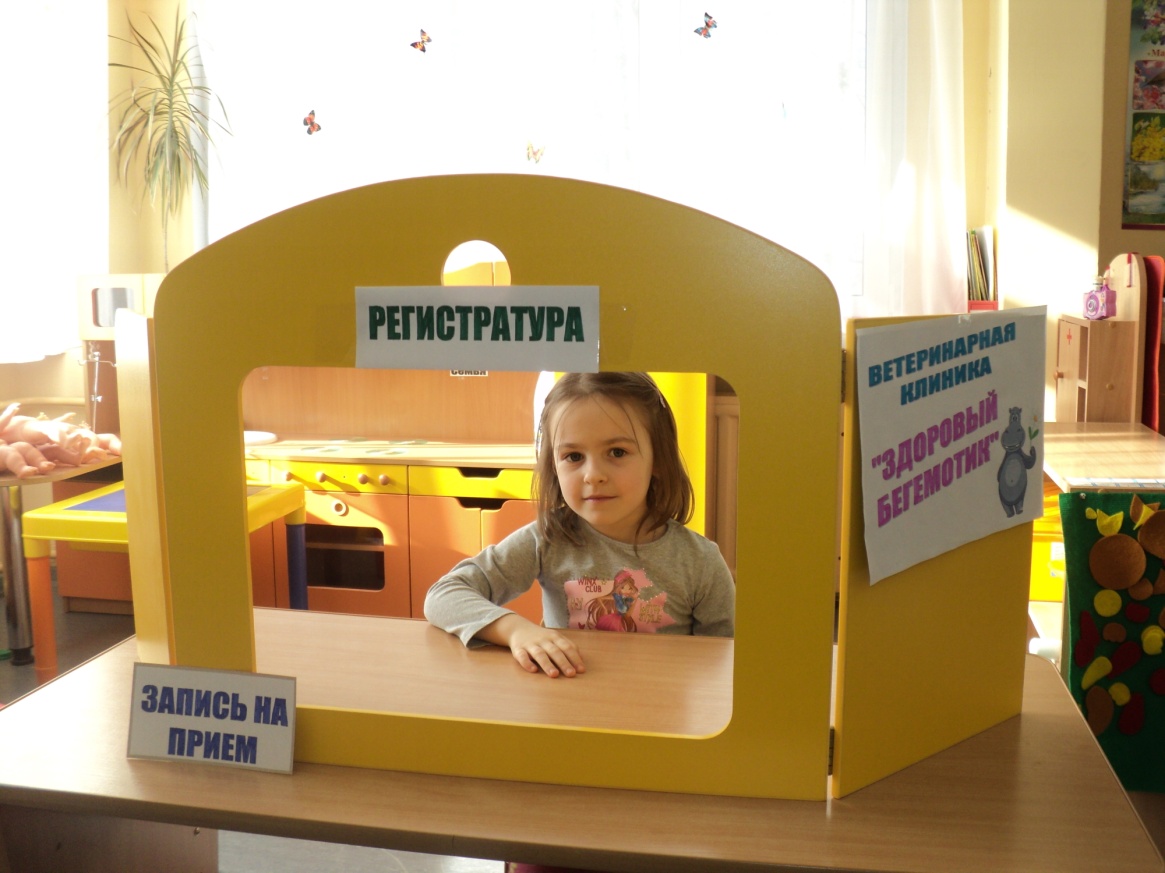 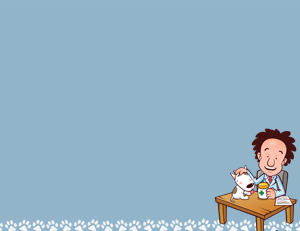 В ветеринарную клинику приходят и 
приносят больных животных
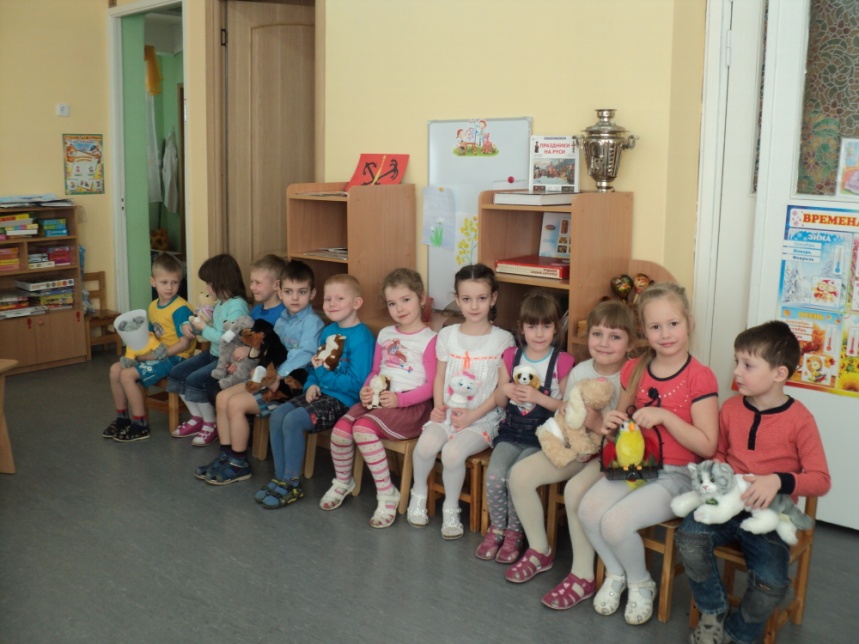 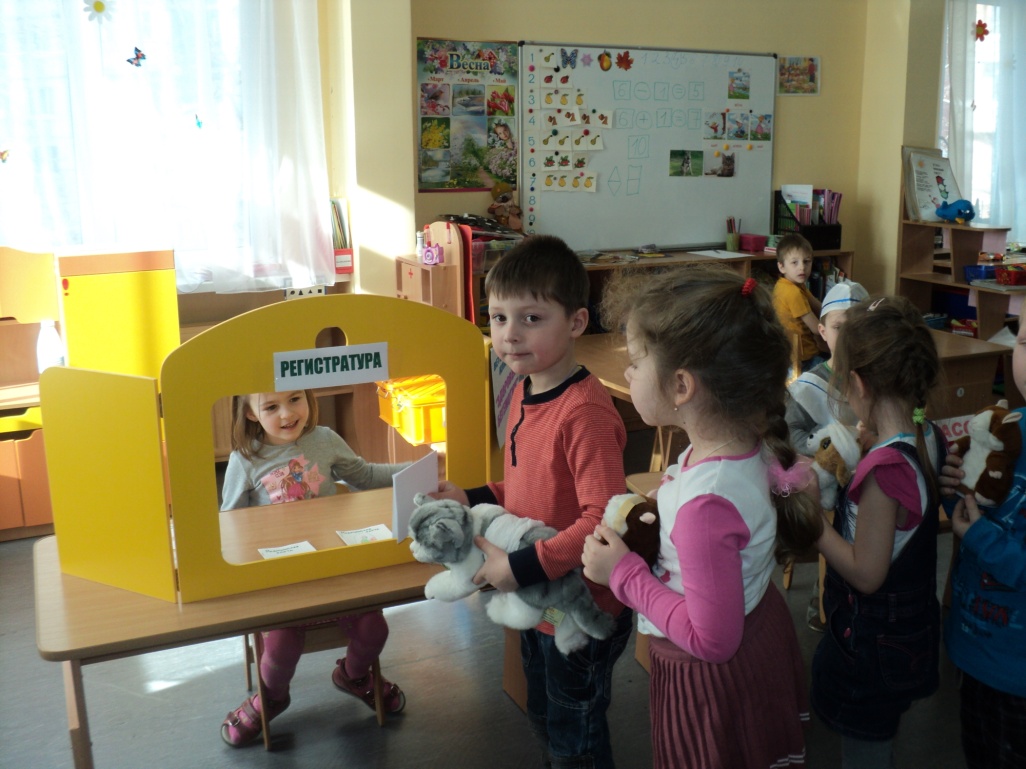 Ой, сколько народу к доктору Айболиту!
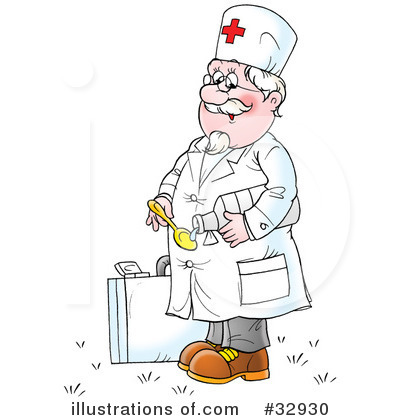 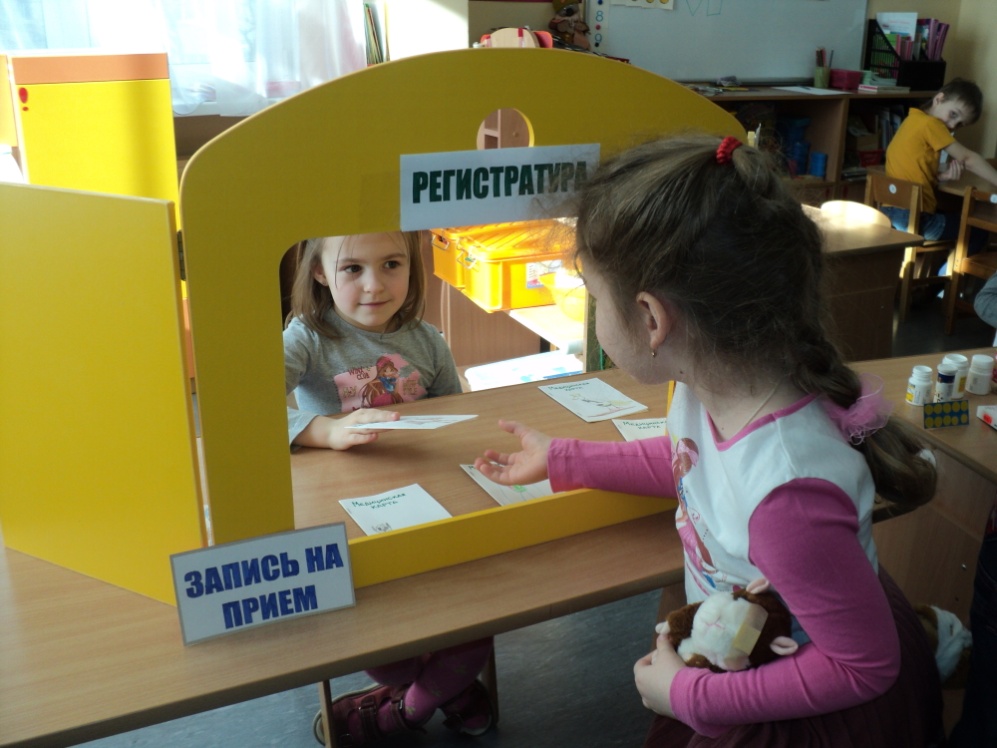 Ветеринар принимает больных в смотровом кабинете, внимательно выслушивает жалобы их хозяина и осматривает животное. 
Медсестра выписывает рецепт.
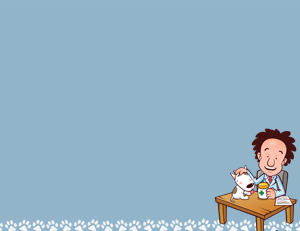 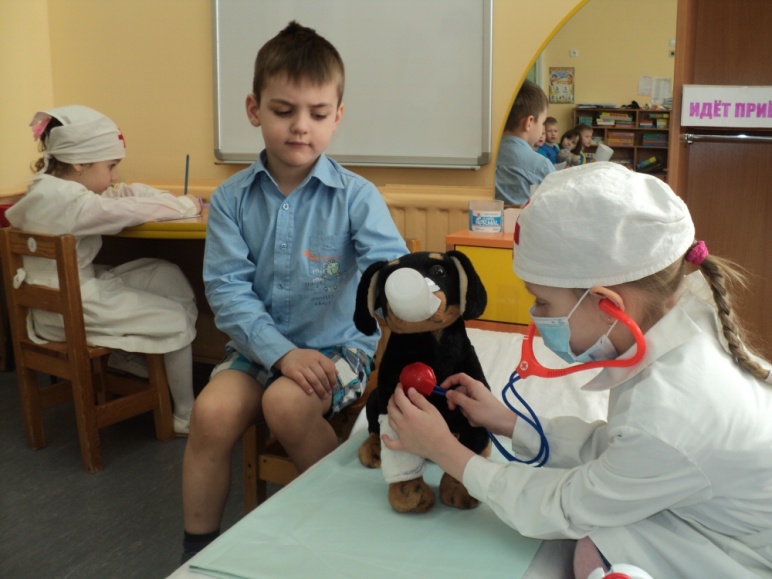 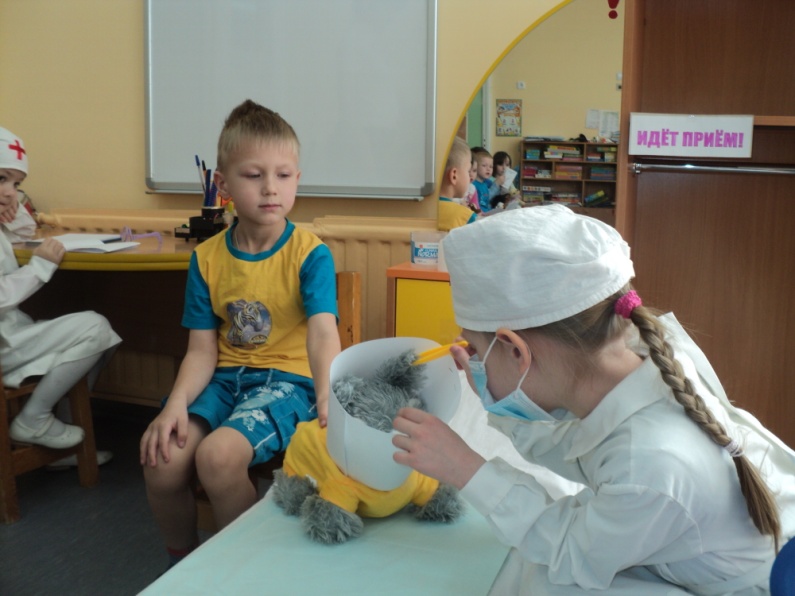 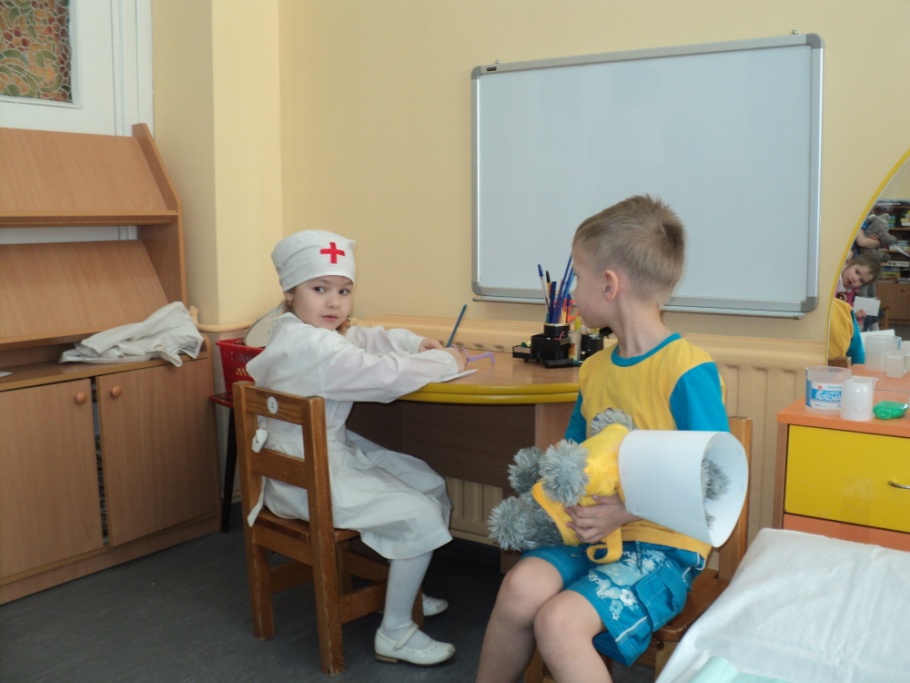 И пришла к 
                            Айболиту собака…
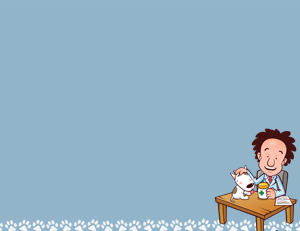 А в нашей клинике проводятся операции…
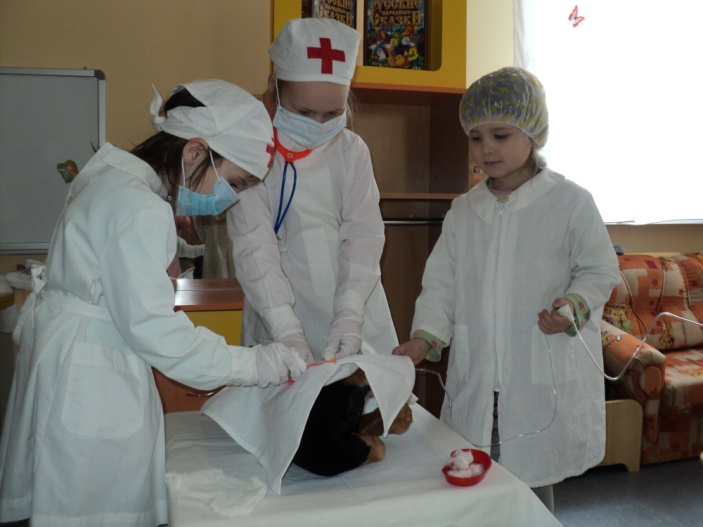 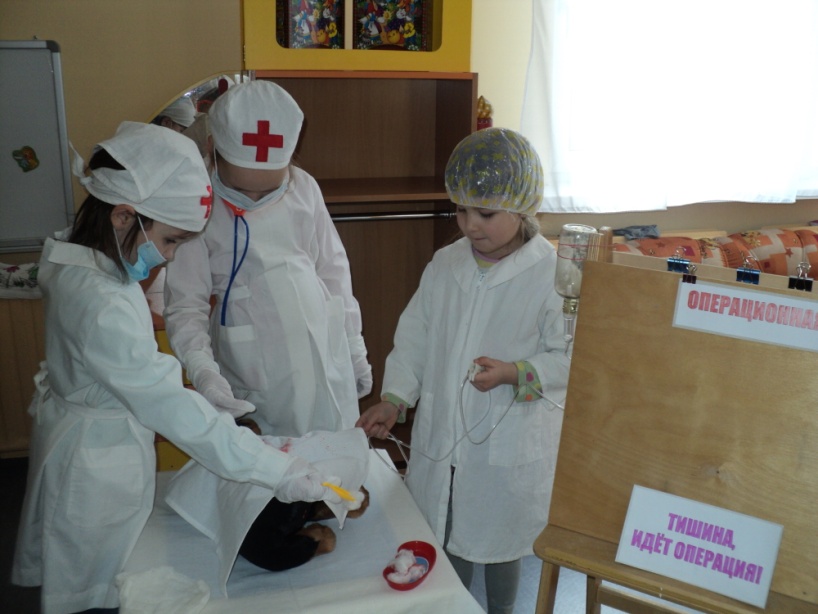 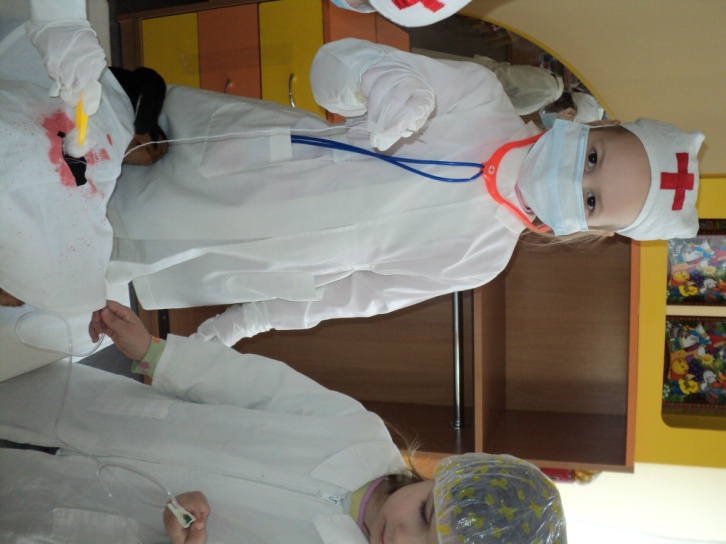 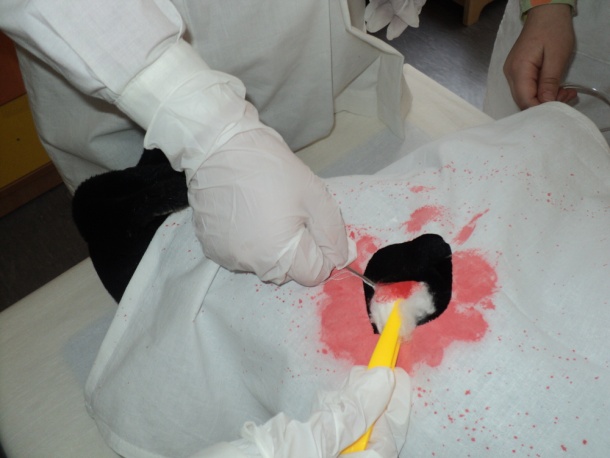 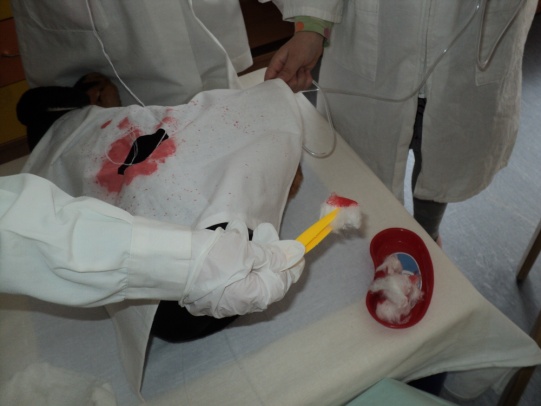 Приходите к нему лечиться…